Teddy Bear arrives in Romania
Kids from Blue Flower Kindergarten -Bucharest –Romania, celebrated together with Teddy Bear
 The International Children Day.
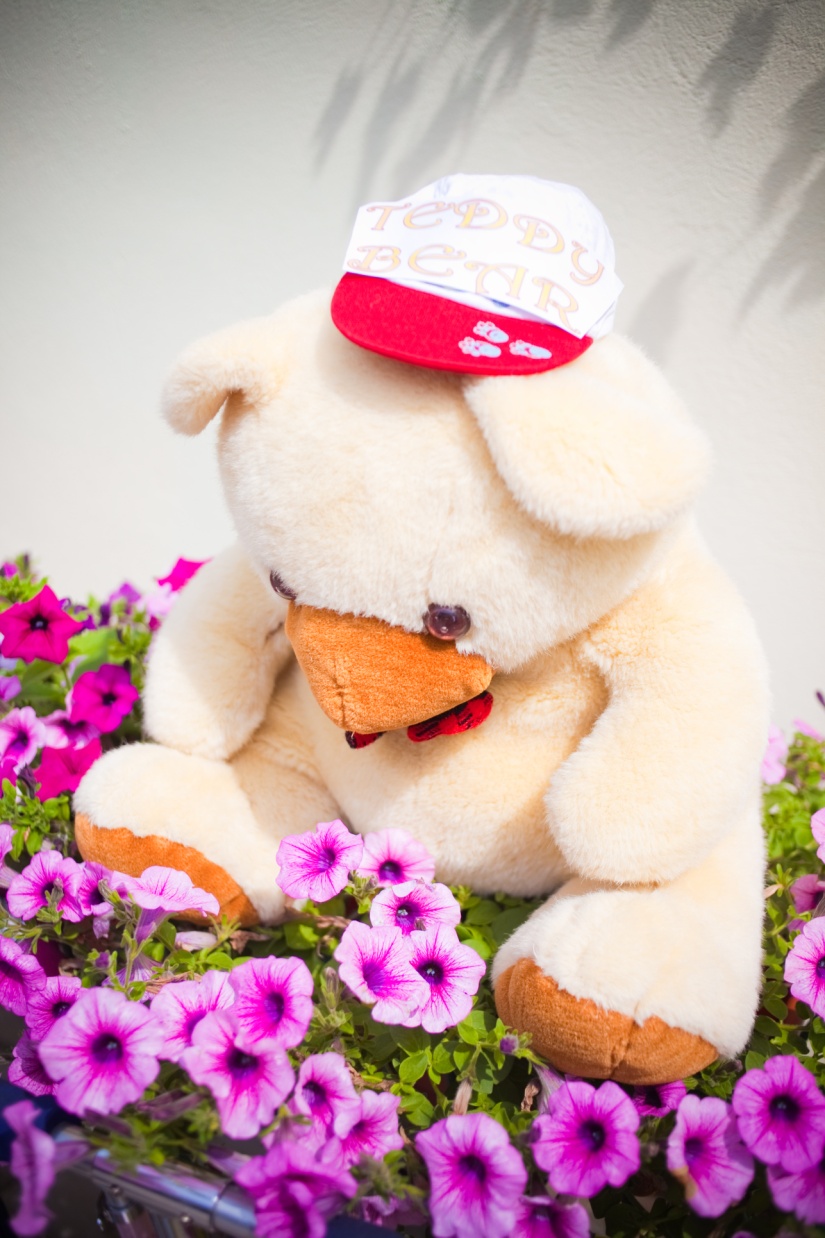 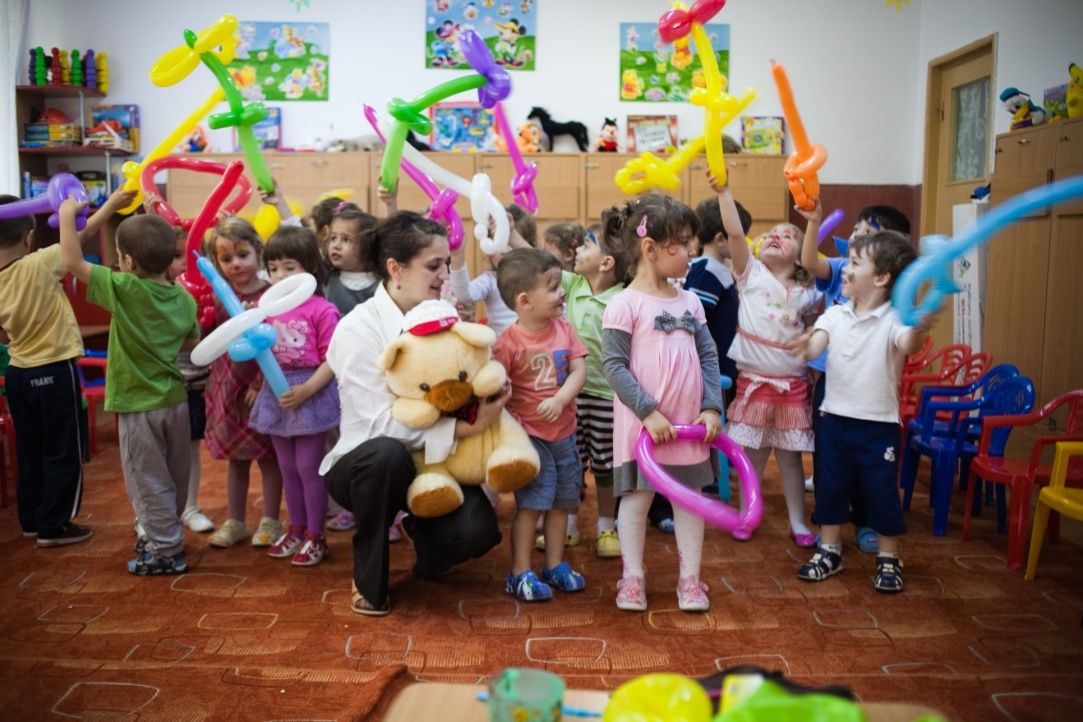 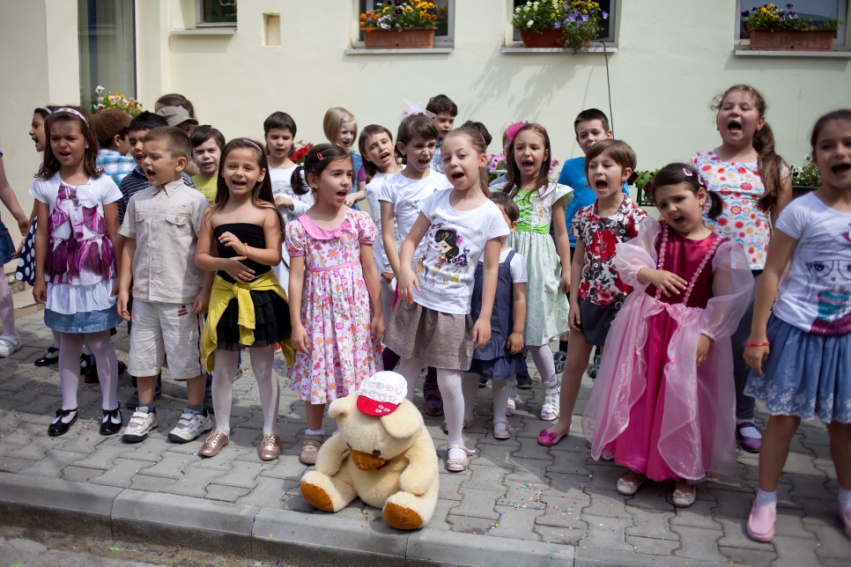 We’ve sang, danced and we’ve presented an exhibition of costumes inspirited by popular characters  known by  us.
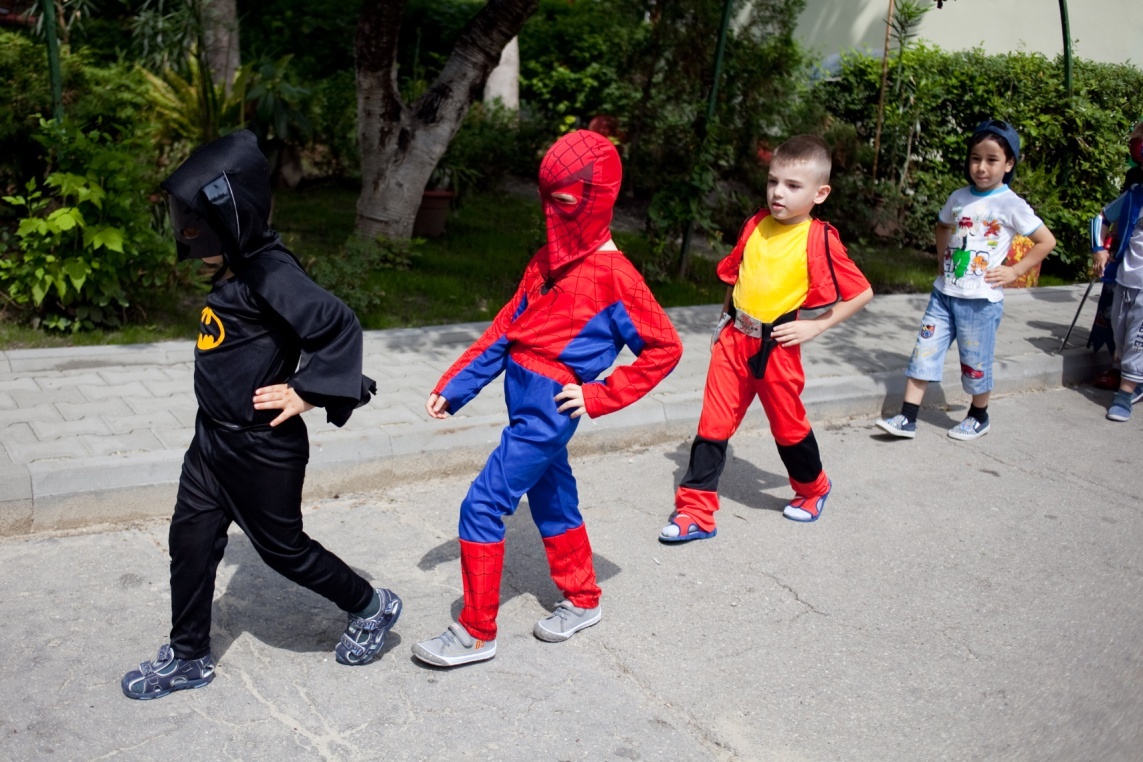 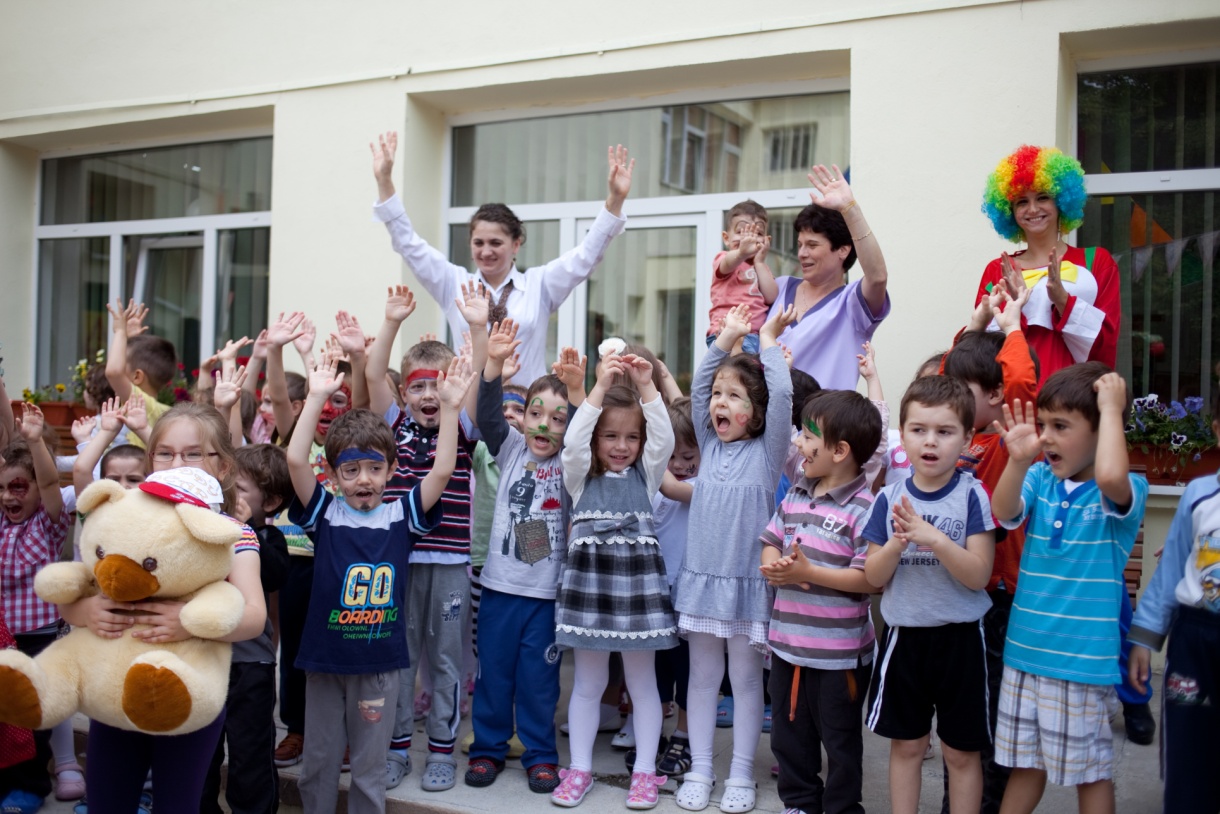 We’ve participated on sports competitions and we cheerily fill up with joy.
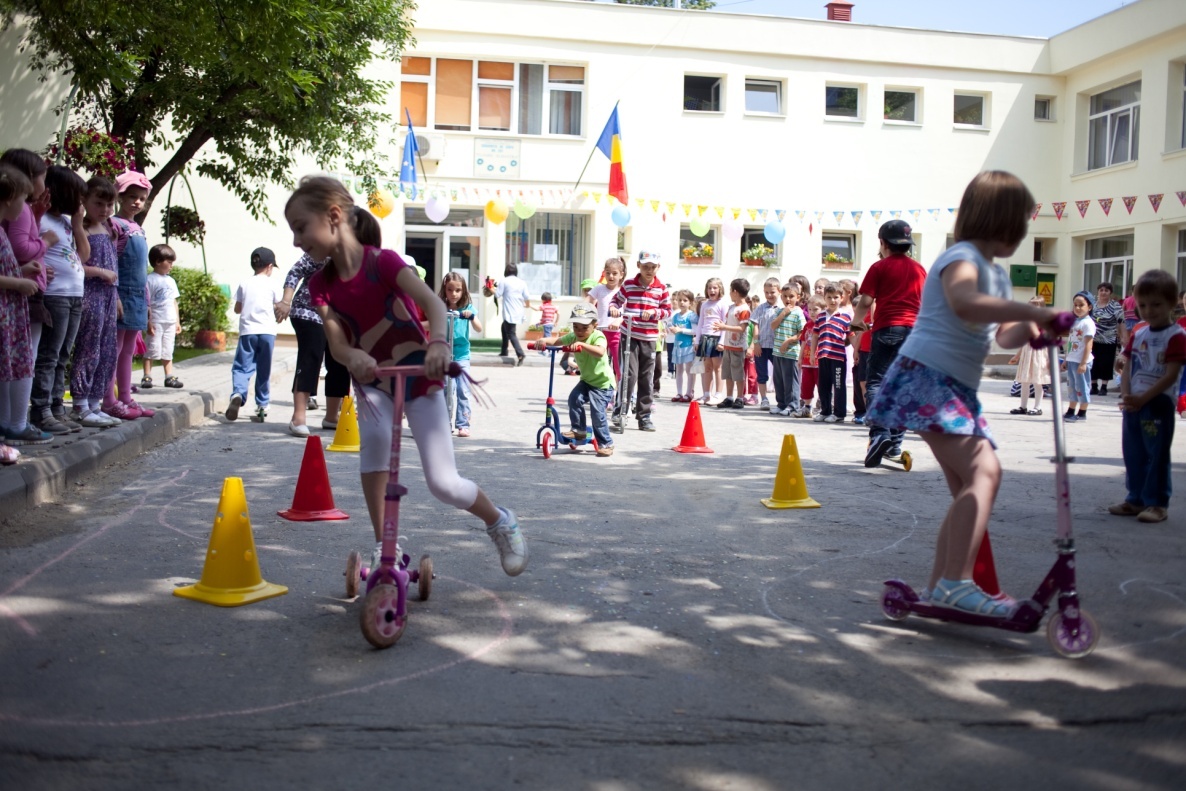 Elena asked Teddy Bear :
How was your day? Did you enjoyed your stay?
I had an wonderful day! 
I am so happy that I was here today. I am looking forward to see you next time said Teddy Bear.